Staff Deployment Module教職員調配模組
Staff Deployment Module
教職員調配模組
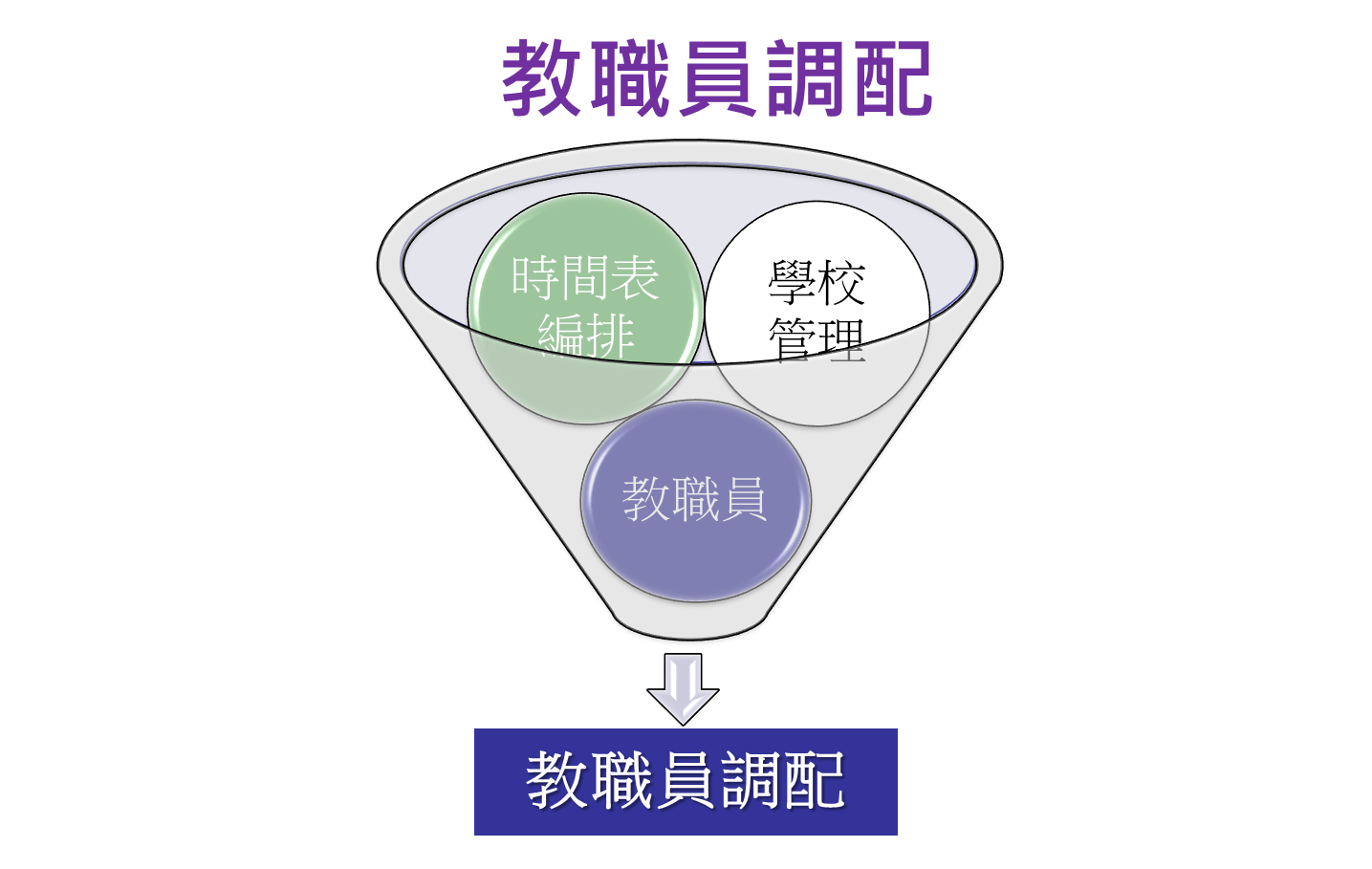 索　引
2
Staff Deployment Module
教職員調配模組
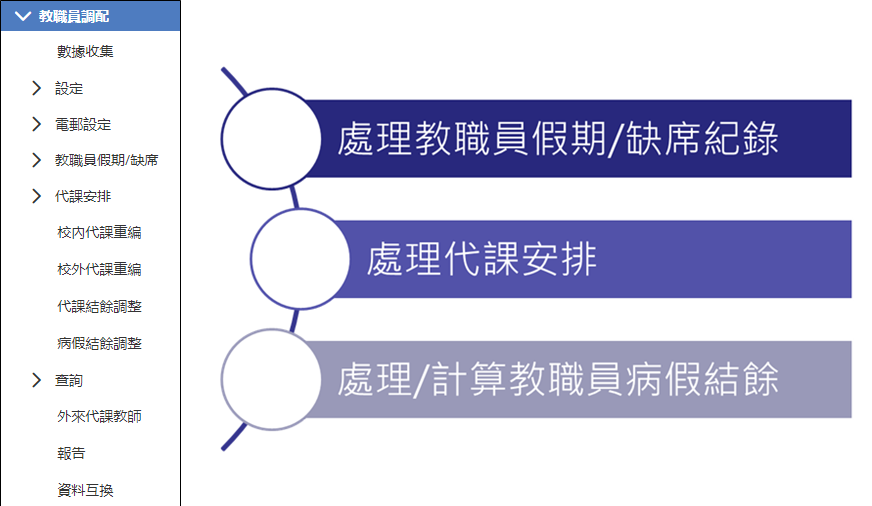 索　引
3
Staff Deployment Module
教職員調配模組
開學前
 數據收集(匯入時間表數據檔案)
 設定

學年間
 教職員假期/缺席
 處理代課安排

學年末
 查詢及報告
4
Staff Deployment Module
教職員調配模組
開學前：數據收集(匯入時間表數據檔案)
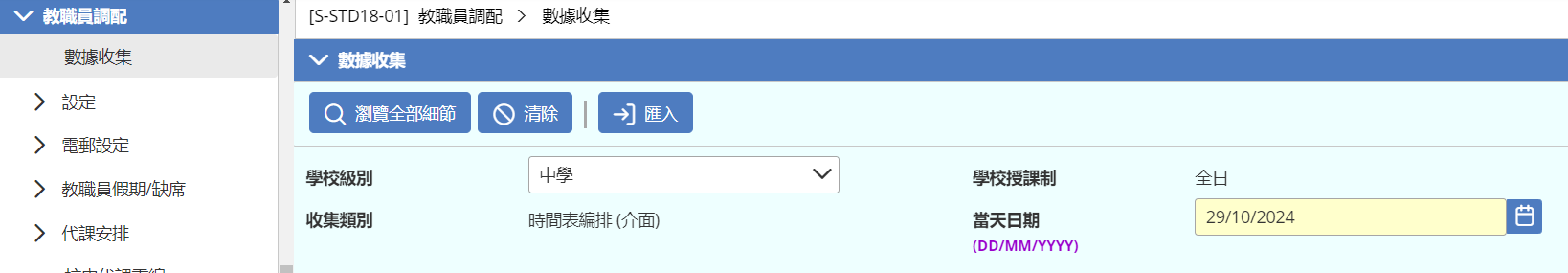 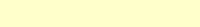 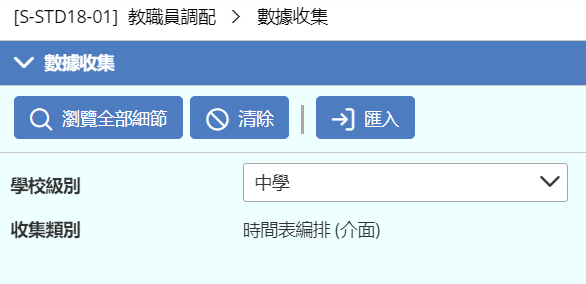 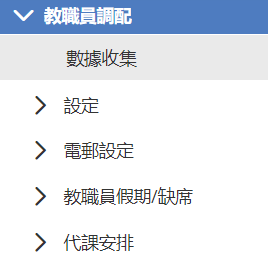 5
Staff Deployment Module
教職員調配模組
開學前：匯入時間表數據檔案
匯出
製成集
終結
製成集
匯入
製成集
匯入
製成集
載入
數據集
STT
TSI
TSI
STD
TSI
載入數據集目的是
產生TSI 的報告
6
Staff Deployment Module
教職員調配模組
匯入
製成集
終結
製成集
TSI
TSI
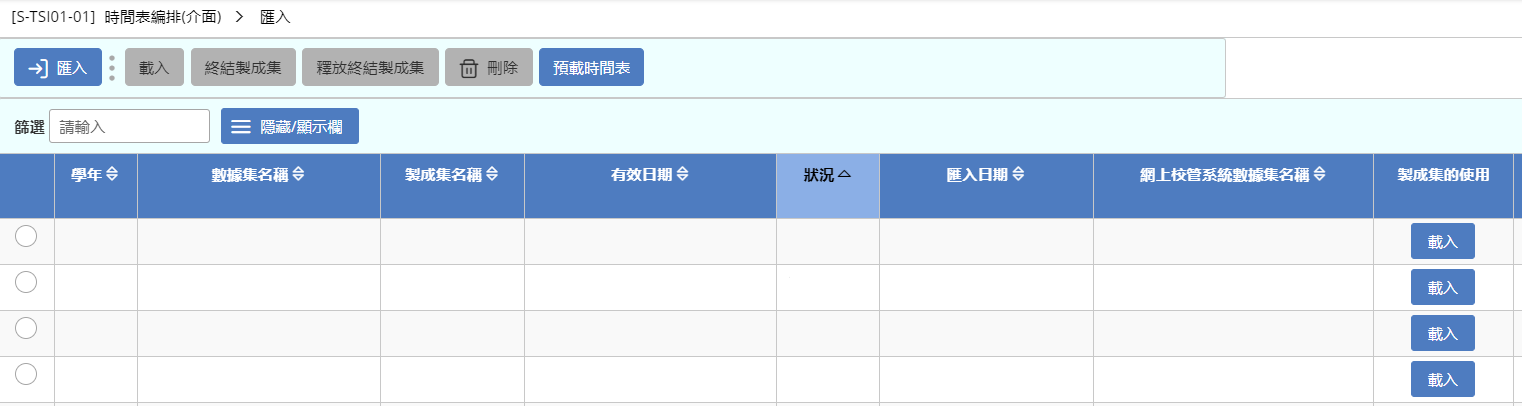 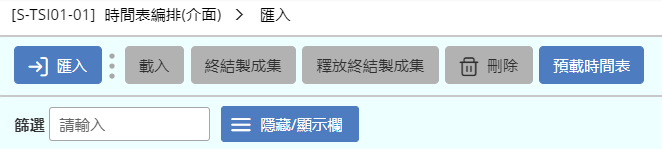 7
Staff Deployment Module
教職員調配模組
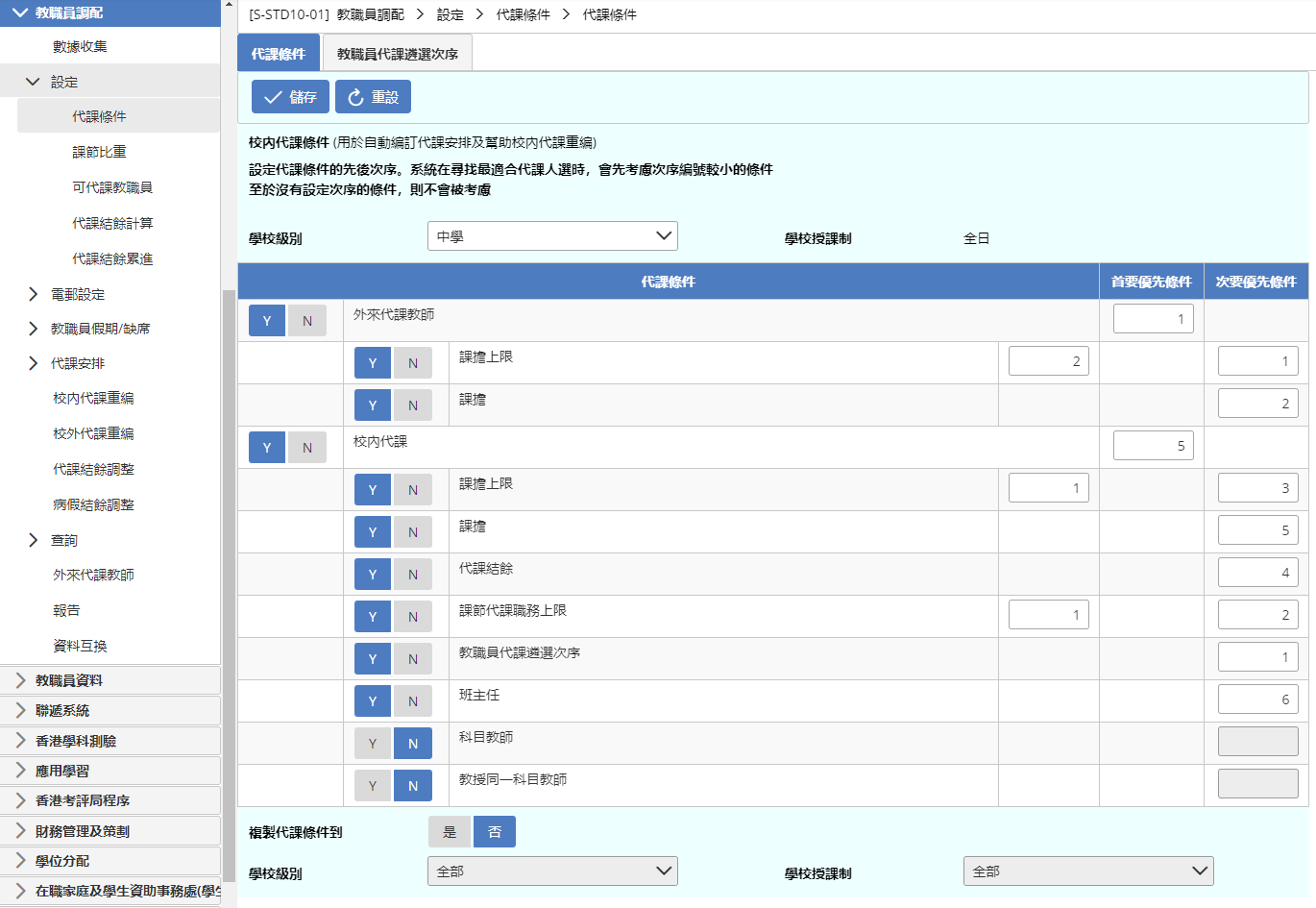 開學前：設定
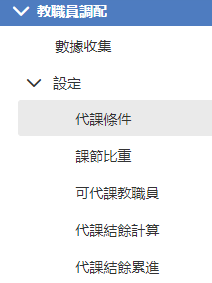 8
Staff Deployment Module
教職員調配模組
開學前：基本設定 - 代課條件
教職員調配 > 設定 > 代課條件 > 代課條件

1. 剔選代課條件
2. 填寫課擔上限及課節代課職務上限
3. 標註首要優先條件的次序
4. 標註外來代課教師次要優先條件的次序
5. 標註校內代課教師次要優先條件的次序
9
Staff Deployment Module
教職員調配模組
開學前：基本設定 - 代課結餘累進
教職員調配 > 設定 > 代課結餘累進
填寫資料：

1. 百份比
2. 課節下限
3. 課節上限
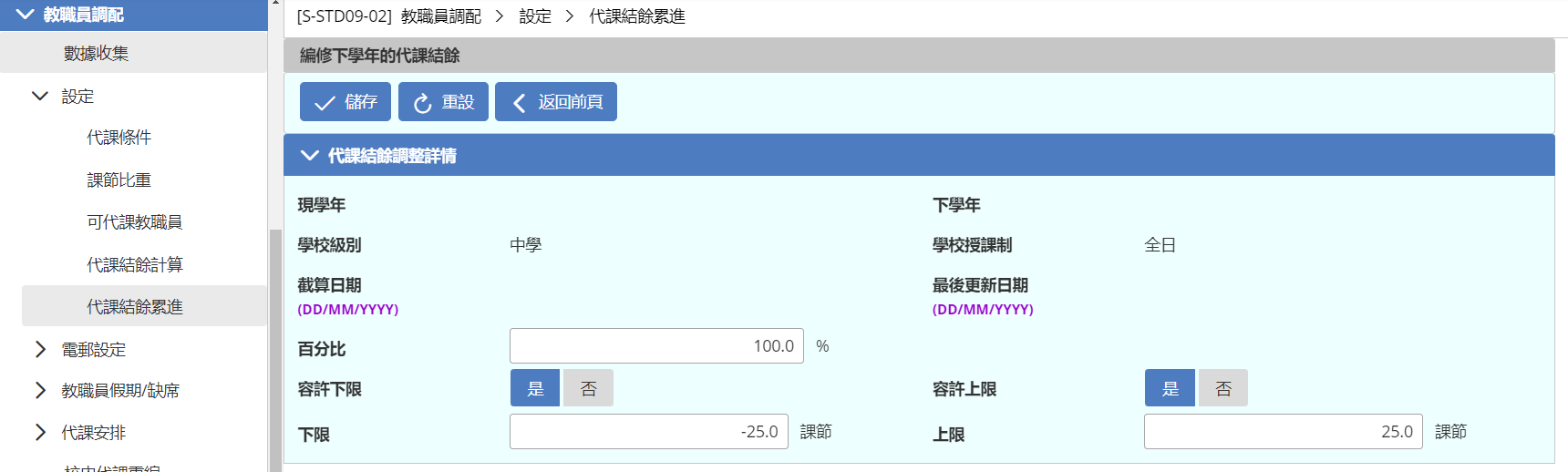 10
Staff Deployment Module
教職員調配模組
開學前：基本設定 - 代課結餘累進
教職員調配 >教職員假期/缺席 > 法定假日
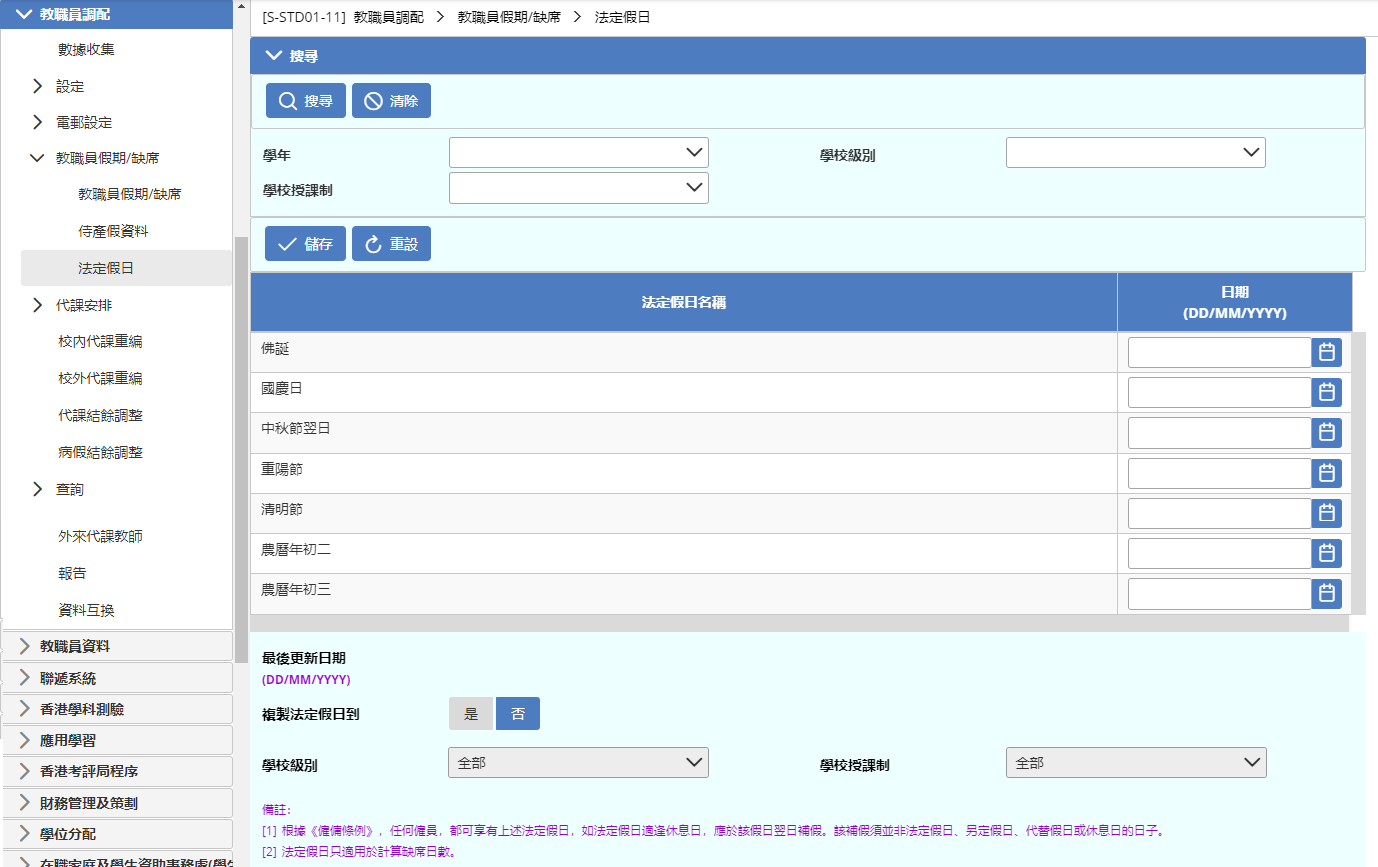 更新法定假日日期
以計算有薪病假日數
11
Staff Deployment Module
教職員調配模組
12
Staff Deployment Module
教職員調配模組
開學前：其他設定 - 教職員代課遴選次序
教職員調配 > 設定 > 代課條件 > 教職員代課遴選次序
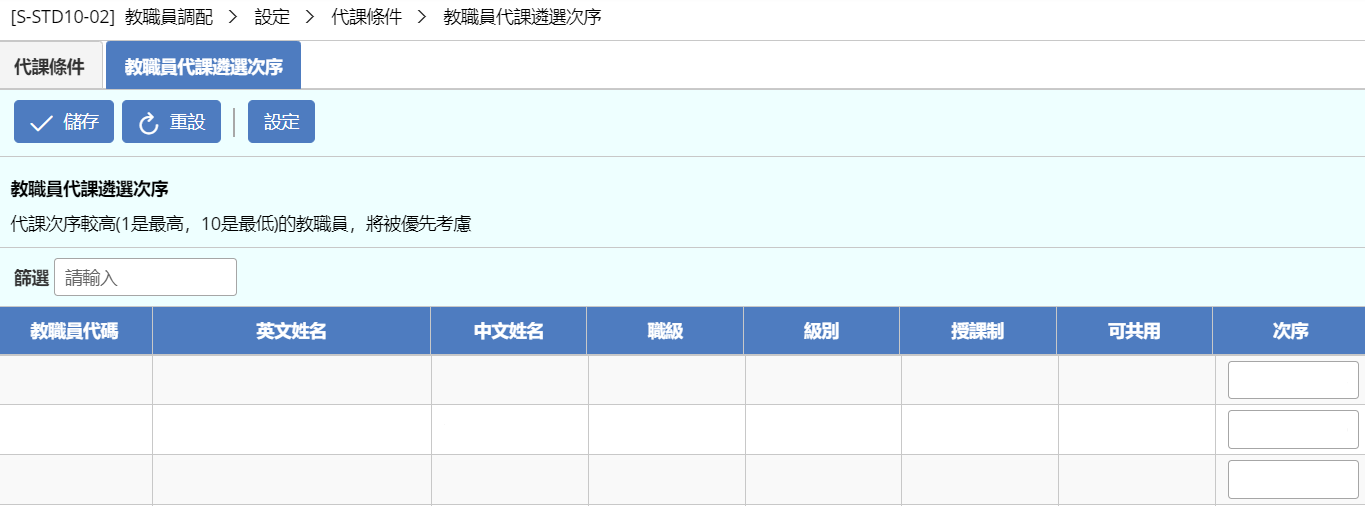 填寫資料：
輸入每位教職員代課遴選次序號碼
或按下「設定」作整批處理
1為最優先，10為最後
13
Staff Deployment Module
教職員調配模組
開學前：其他設定 - 課節比重
教職員調配 > 設定 > 課節比重
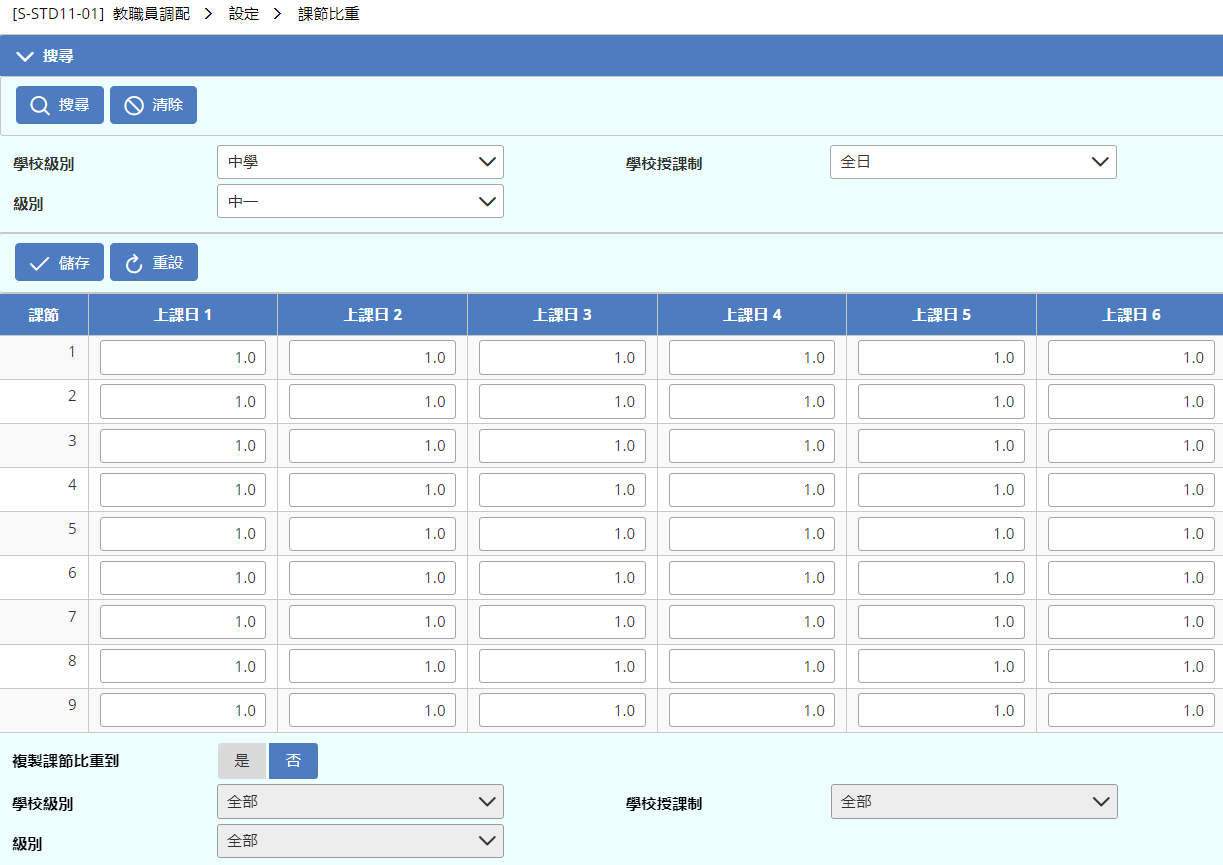 填寫資料

1. 選擇級別
2. 修改課節比重
3. 設定節數比重
    由 0 至 9.9

課節比重預設為1.0
14
Staff Deployment Module
教職員調配模組
開學前：其他設定 - 依教職員設定空堂
教職員調配 > 設定 > 可代課教職員 > 依教職員設定空堂
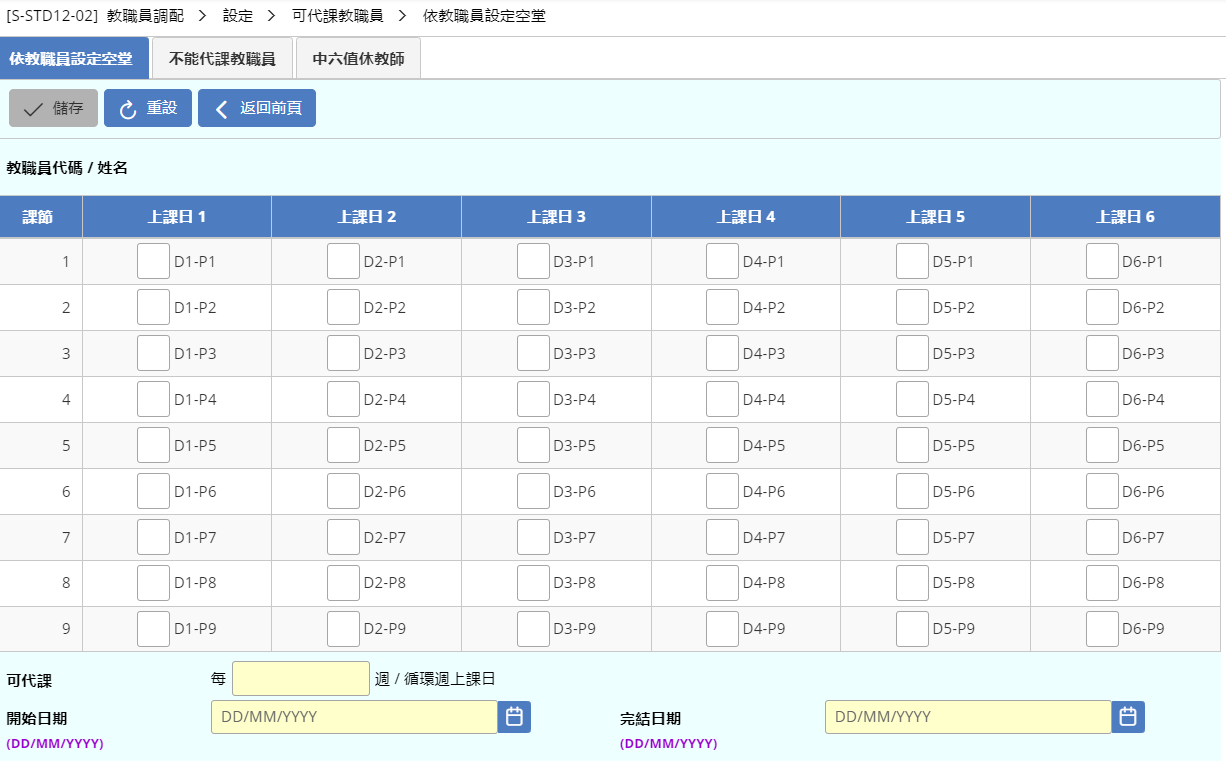 填寫資料：

上課日及課節
頻率
日期範圍
15
Staff Deployment Module
教職員調配模組
開學前：其他設定 - 不能代課教職員
教職員調配 > 設定 > 可代課教職員 > 不能代課教職員
填寫資料：
不能代課的教職員

上課日及課節
頻率
日期範圍
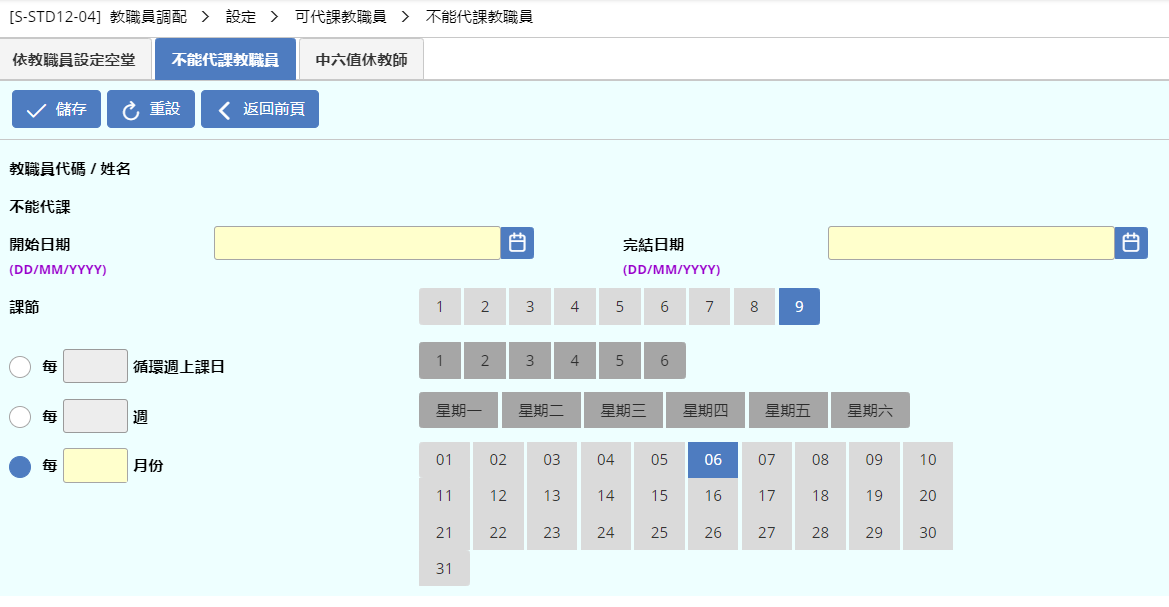 16
Staff Deployment Module
教職員調配模組
開學前：其他設定 - 中六值休教師
教職員調配 > 設定 > 可代課教職員 > 中六值休教師
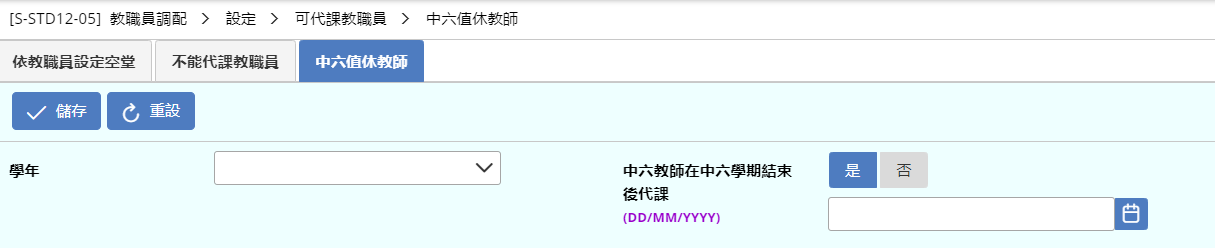 填寫資料：

選擇值休中六教師
設定學期結束日
該日應在現學年時間範圍内
17
Staff Deployment Module
教職員調配模組
開學前：其他設定 - 代課結餘計算
教職員調配 > 設定 > 代課結餘計算
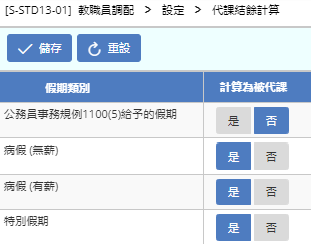 填寫資料：

設定「計算為被代課」

是 - 納入代課計算
否 - 不納入代課計算
18
Staff Deployment Module
教職員調配模組
開學前：其他設定 - 電郵設定
教職員調配 > 電郵設定
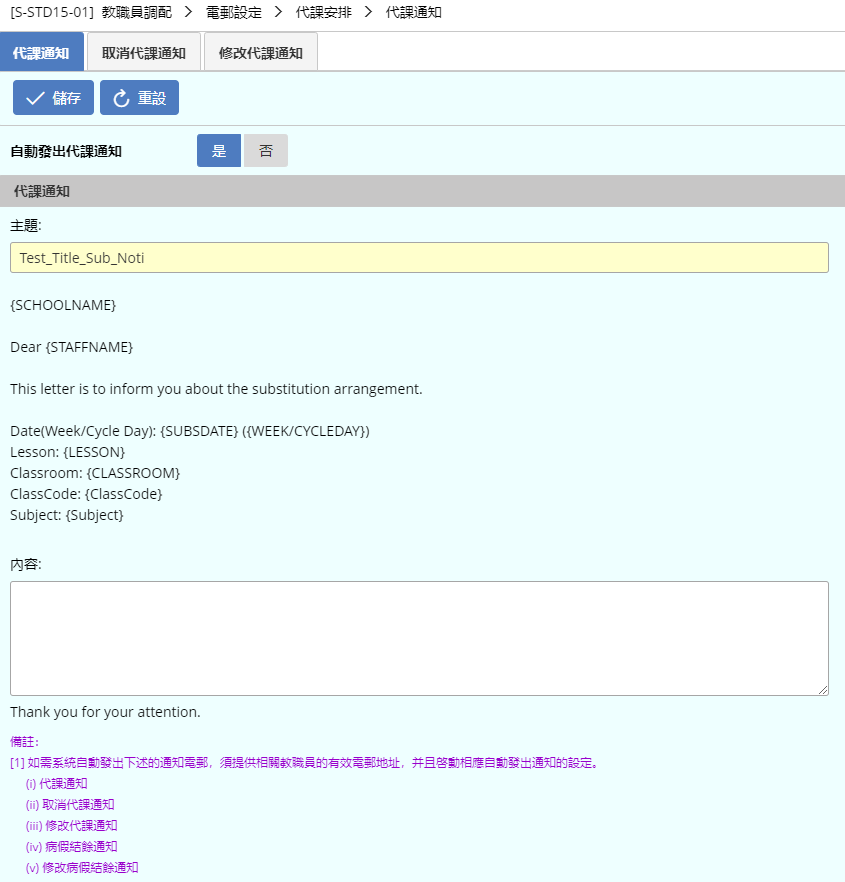 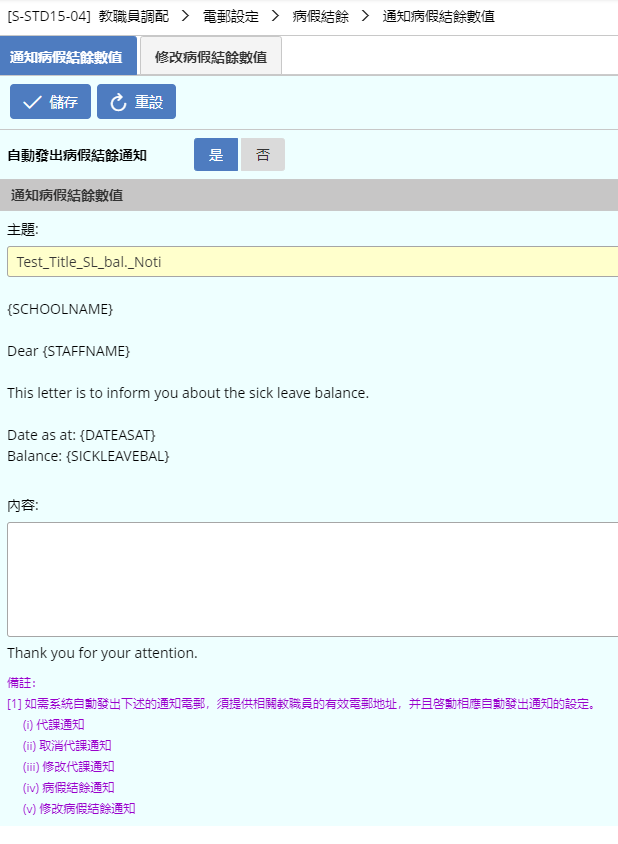 19
Staff Deployment Module
教職員調配模組
學年間：教職員假期/缺席
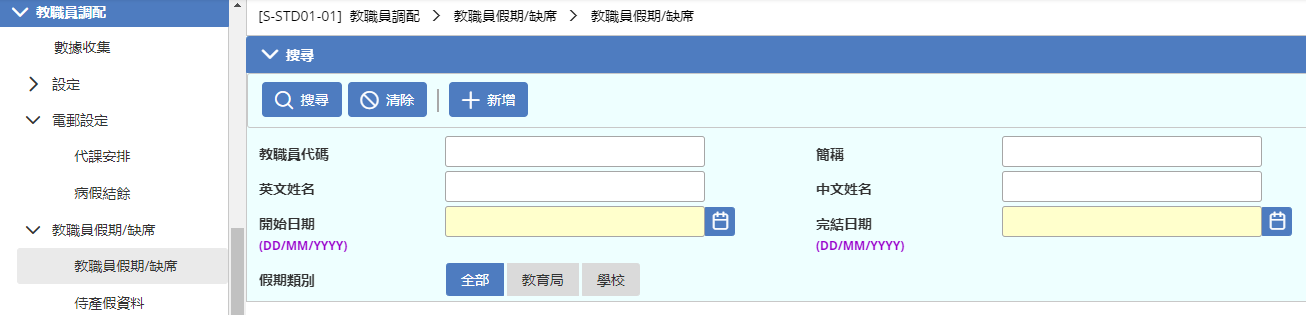 20
Staff Deployment Module
教職員調配模組
學年間：教職員假期/缺席
先決條件:代碼管理 > 編修代碼表
有關教職員假期類別事宜，
老師可參閱教職員批假指引。
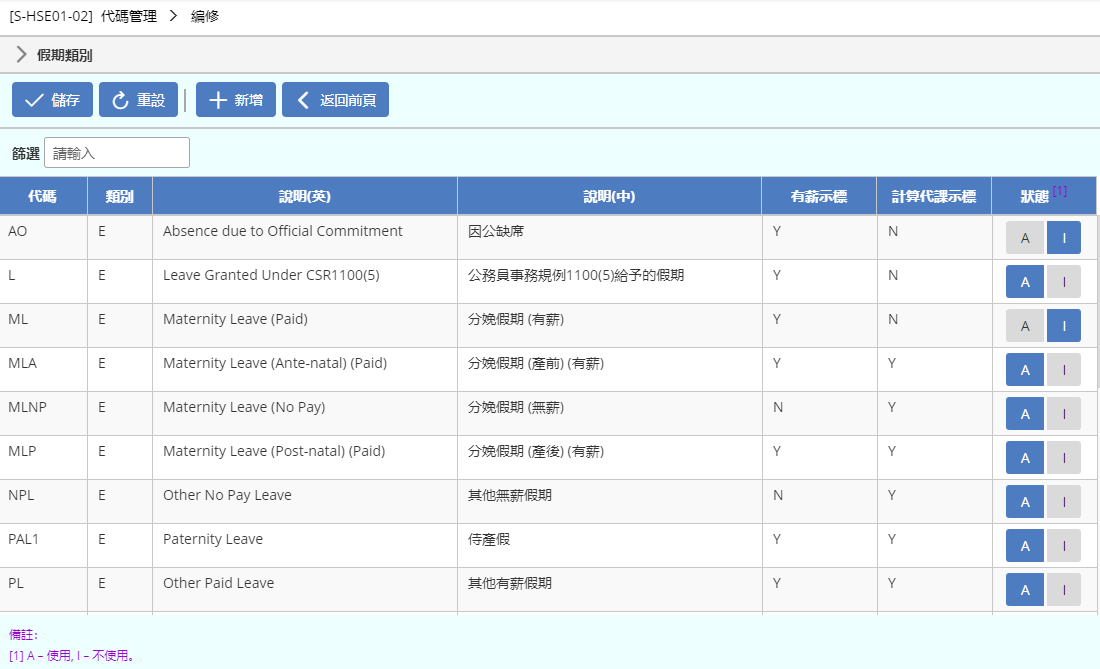 21
Staff Deployment Module
教職員調配模組
學年間：病假結餘計算 (資助學校適用)
先決條件: 教職員資料 > 教職員概況 > 受聘
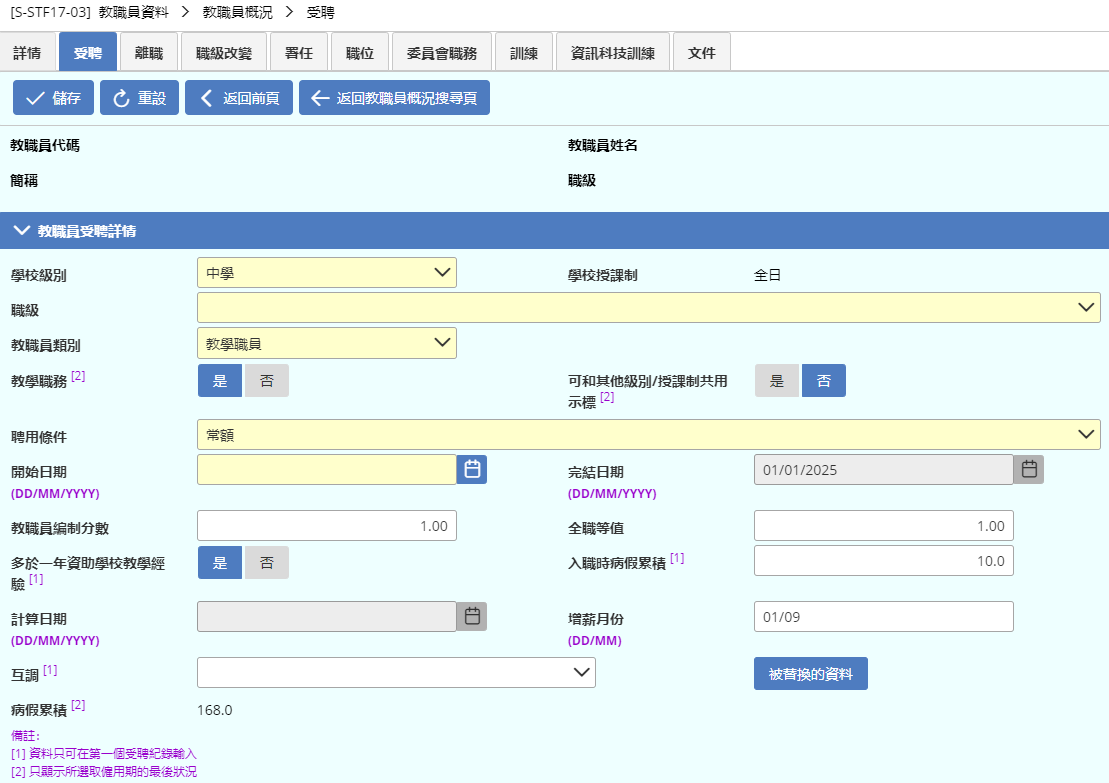 病假結餘計算 
(資助學校適用)
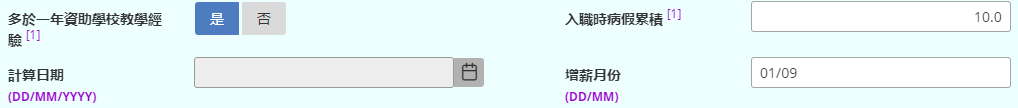 22
Staff Deployment Module
教職員調配模組
學年間：教職員假期/缺席
教職員調配 > 教職員假期/缺席 > 教職員假期/缺席
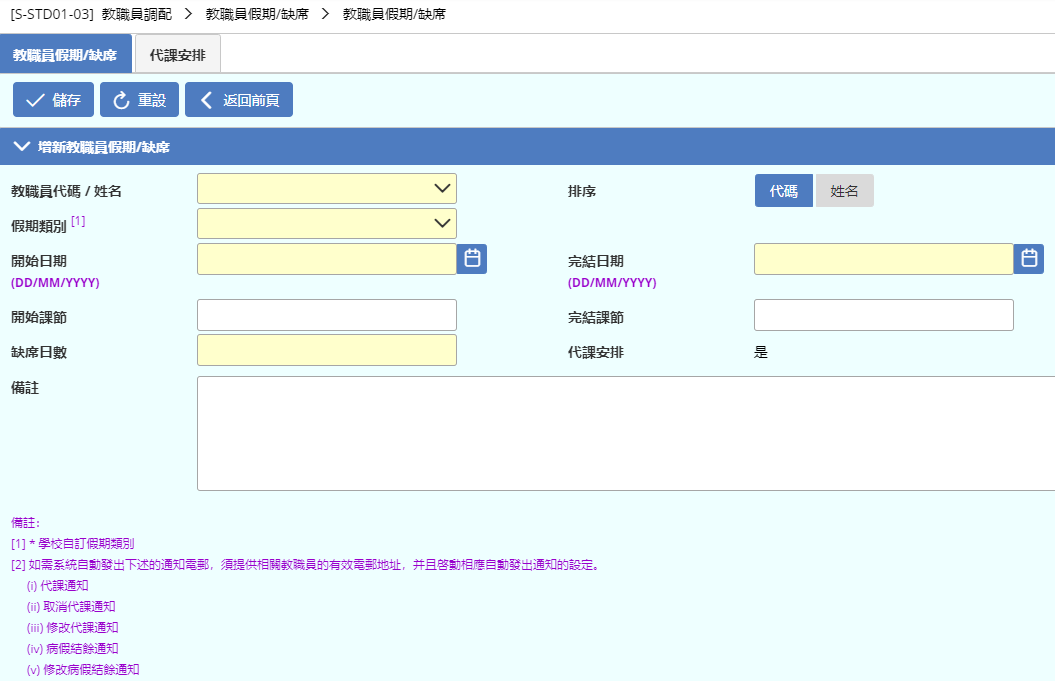 填寫資料：

教職員代碼 / 姓名
假期類別
日期範圍
系統計算缺席日
系統顯示
  是否需要代課安排
23
Staff Deployment Module
教職員調配模組
學年間：教職員假期/缺席
教職員調配 > 教職員假期/缺席 > 侍產假資料
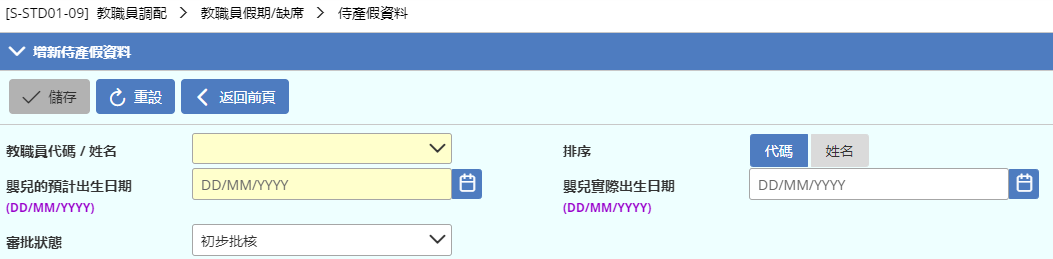 填寫資料：
為男性教職員紀錄侍產假假期/缺席前，必須先為該職員設定侍產假資料。
有關向學校男性教職員提供侍產假事宜，可參閱教育局通告第 16/2015 號。
24
Staff Deployment Module
教職員調配模組
學年間：教職員假期/缺席
教職員調配 > 病假結餘調整
填寫資料：

1. 選擇「僱用期首日」
2. 按超連結調整病假結餘 /增薪日期
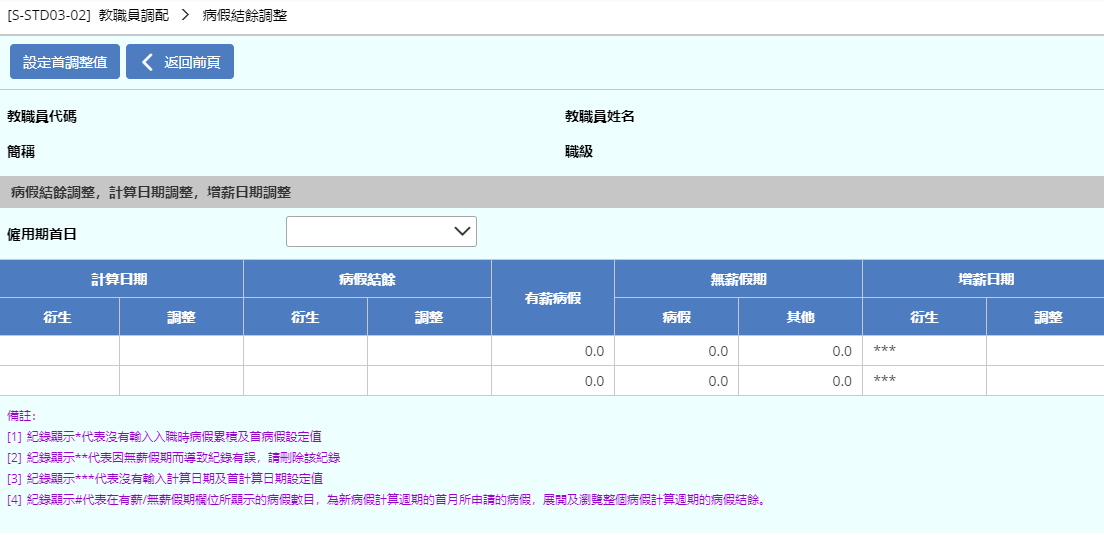 01/09/2024                                1.0
01/09/2025                                 *
25
Staff Deployment Module
教職員調配模組
學年間： 處理代課安排
教職員調配 > 教職員假期/缺席 > 教職員假期/缺席 > 代課安排
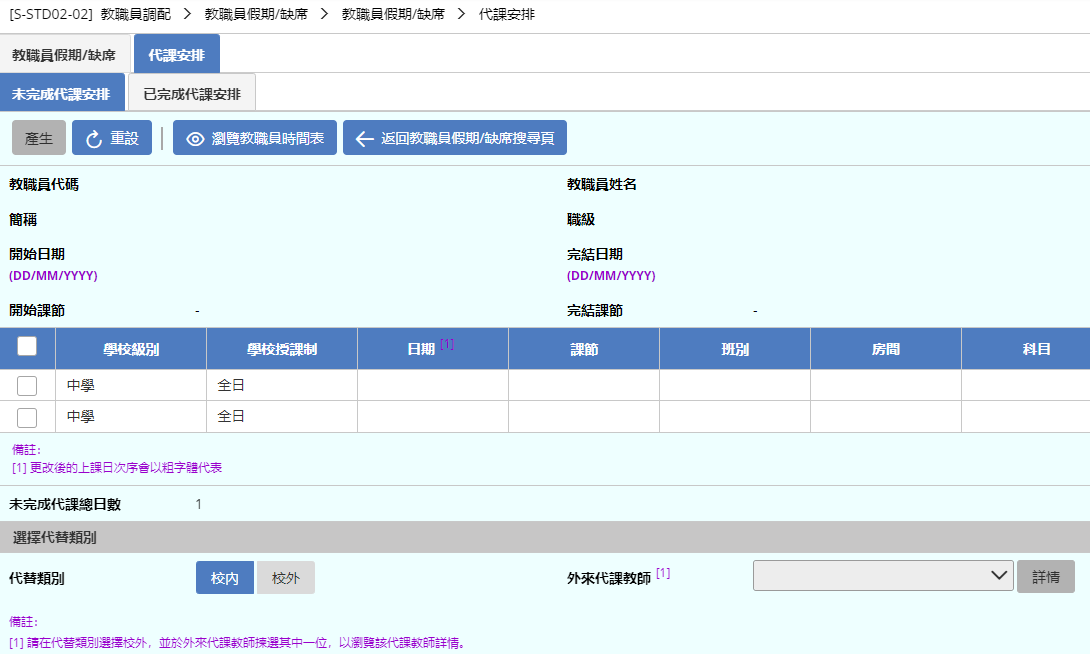 填寫資料：

1. 選擇需要代課安排的課節
2. 選擇代替類別：校外 / 校內
3. 按「產生」
26
Staff Deployment Module
教職員調配模組
學年間： 處理代課安排
教職員調配 > 教職員假期/缺席 > 教職員假期/缺席 > 代課安排
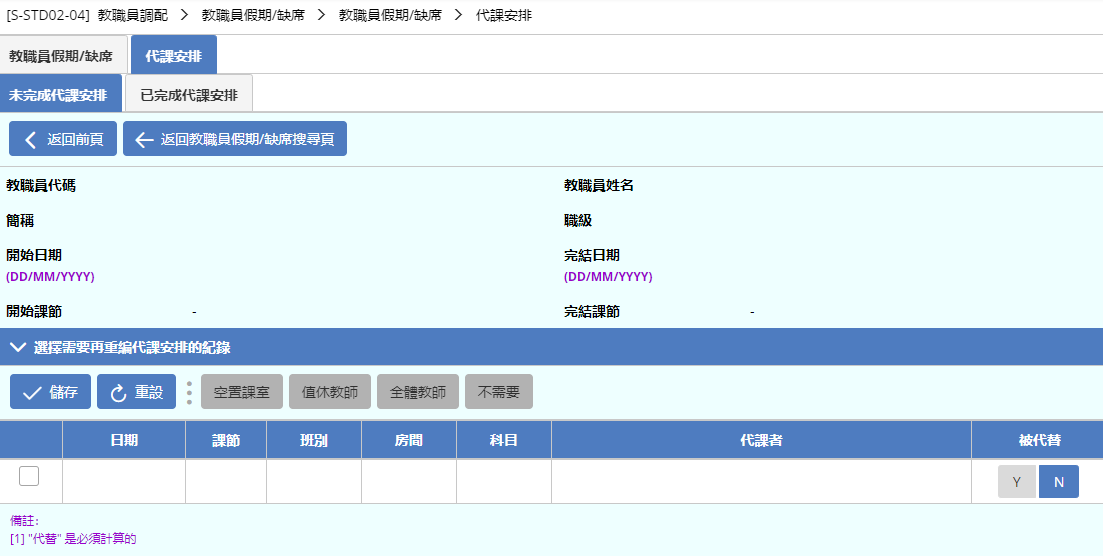 填寫資料：

選擇課節

2. 可選擇：
空置課室
值休教師
全體教師
不需要

3. 選擇是否被代替
27
Staff Deployment Module
教職員調配模組
學年間： 處理代課安排
教職員調配 > 教職員假期/缺席 > 教職員假期/缺席 > 代課安排
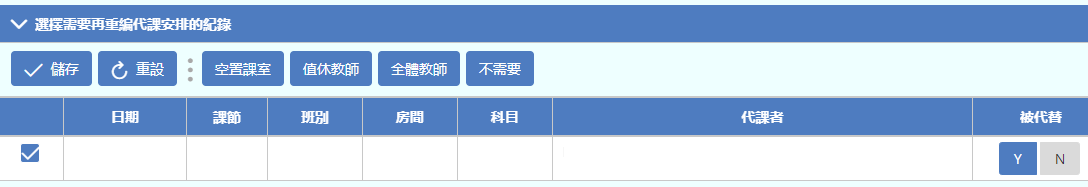 填寫資料：

空置課室

可選擇未使用的空置課室取代原來的課室
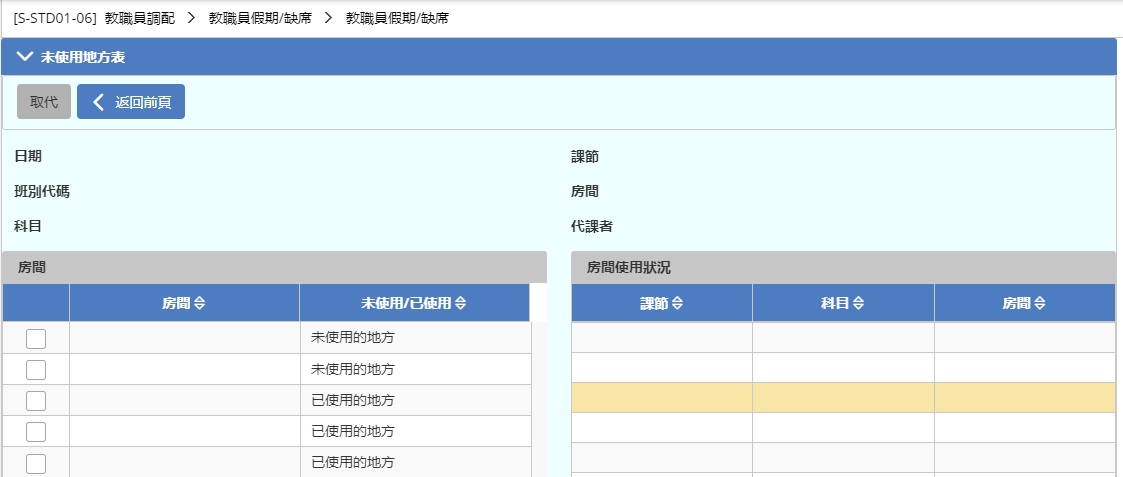 28
Staff Deployment Module
教職員調配模組
學年間： 處理代課安排
教職員調配 > 教職員假期/缺席 > 教職員假期/缺席 > 代課安排
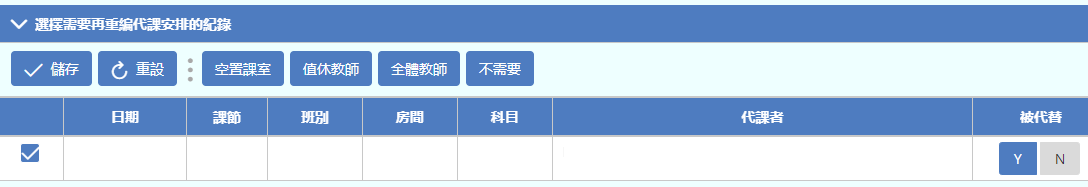 填寫資料：

值休教師

可選擇值休的教師取代原來的教師
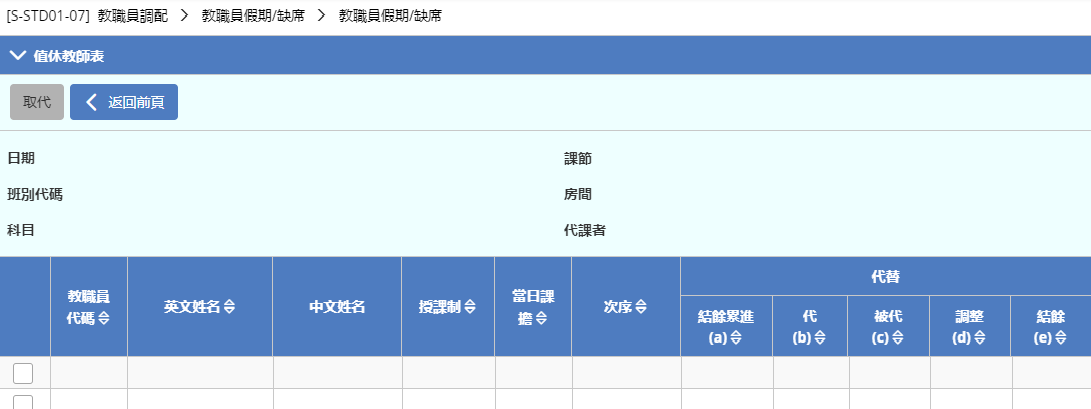 29
Staff Deployment Module
教職員調配模組
學年間： 代課安排
教職員調配 > 代課安排 > 離職教職員
填寫資料：

離職教職員

教職員代號/ 姓名
日期範圍
代替類別
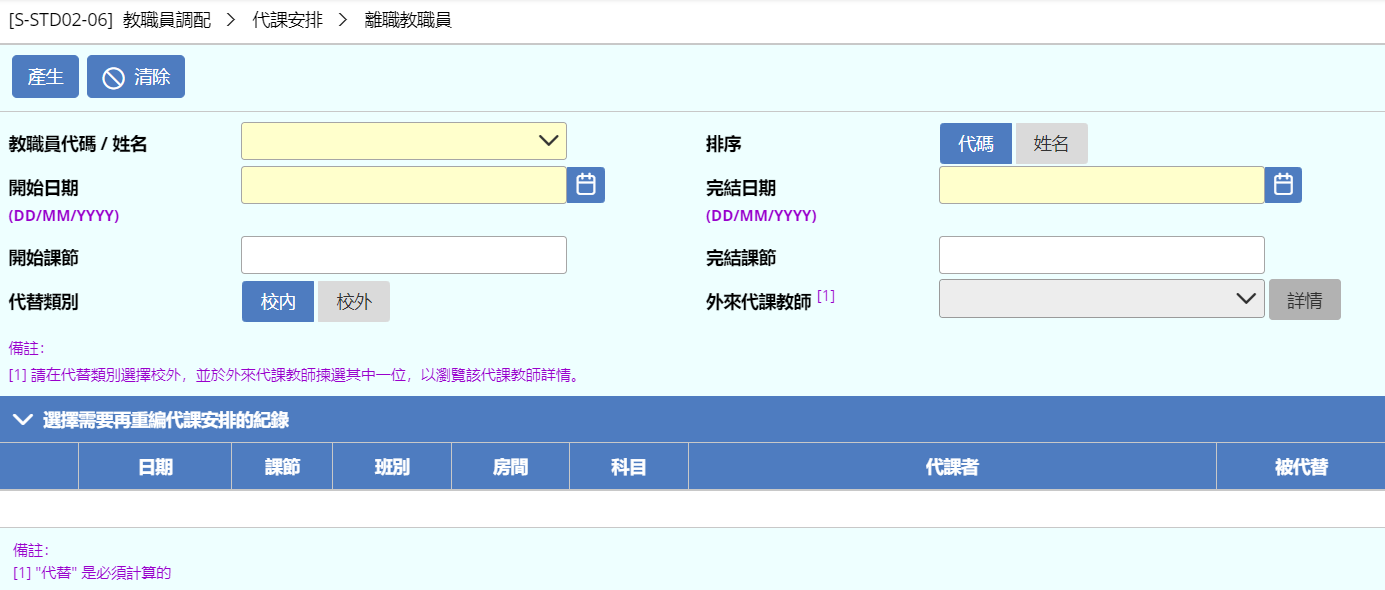 30
Staff Deployment Module
教職員調配模組
學年間： 處理代課安排
教職員調配 > 外來代課教師
填寫資料：

外來代課教師


個人資料詳情
僱用詳細紀錄
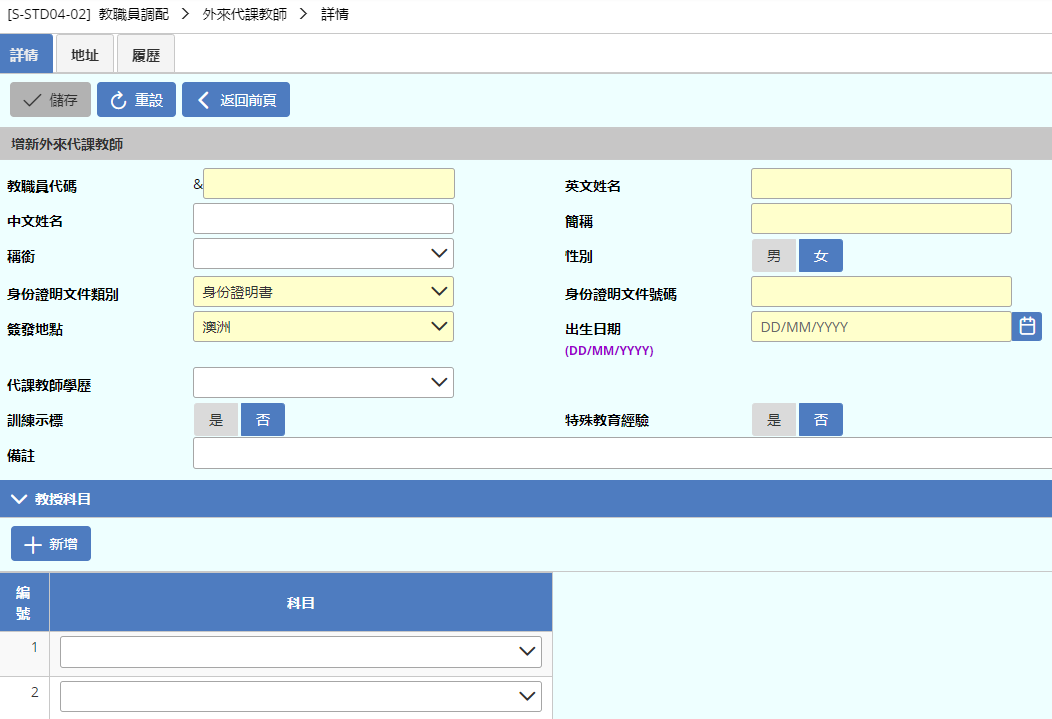 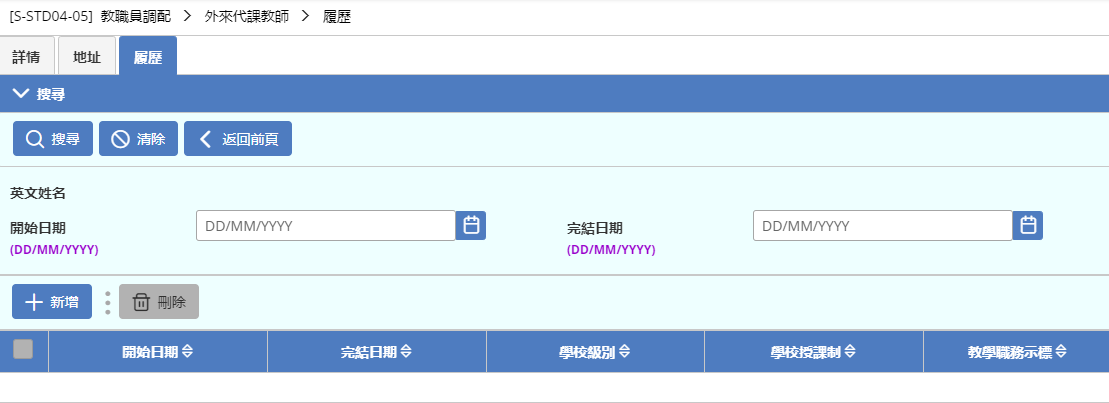 31
Staff Deployment Module
教職員調配模組
學年間： 處理代課安排
教職員調配 > 校內代課重編
填寫資料：

可選擇已安排校內教師代課的課堂重新編配


空置課室
值休教師
全體教師
不需要(代課教師)
外來代課教師
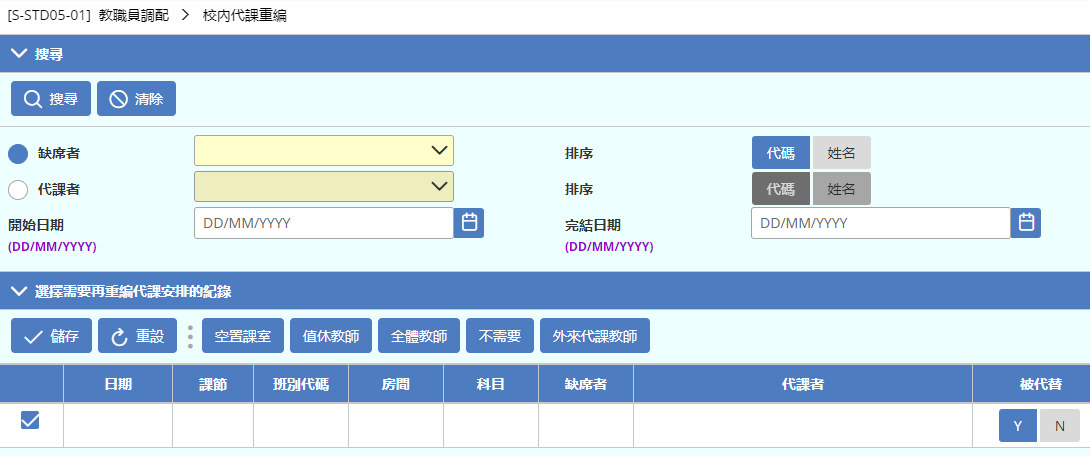 32
Staff Deployment Module
教職員調配模組
學年間： 處理代課安排
教職員調配 > 校外代課重編
填寫資料：

可選擇已安排校外教師代課的課堂重新編配


空置課室
值休教師
全體教師
不需要(代課教師)
外來代課教師
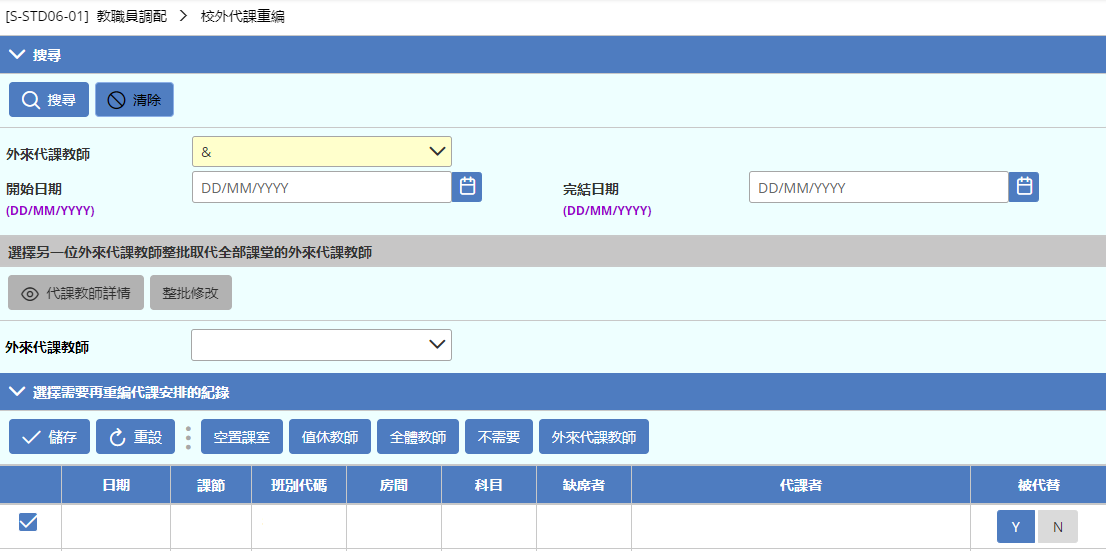 33
Staff Deployment Module
教職員調配模組
學年間： 處理代課安排
教職員調配 > 代課結餘調整
填寫資料：

可新增代課結餘調整


調整日期
調整數值
備註
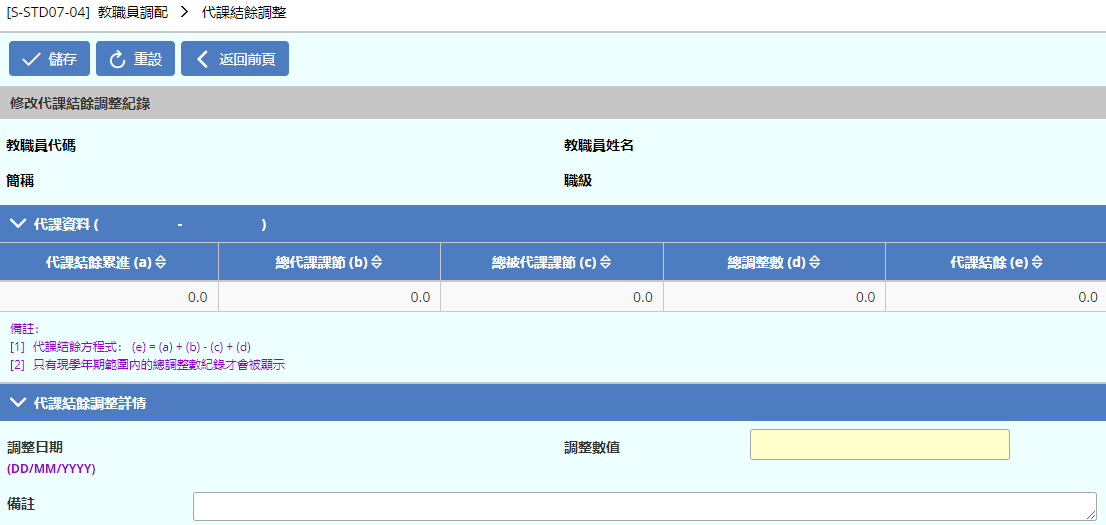 34
Staff Deployment Module
教職員調配模組
學年末： 查詢及報告
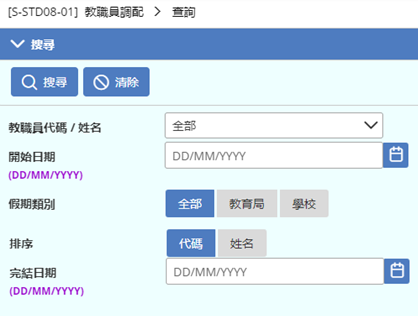 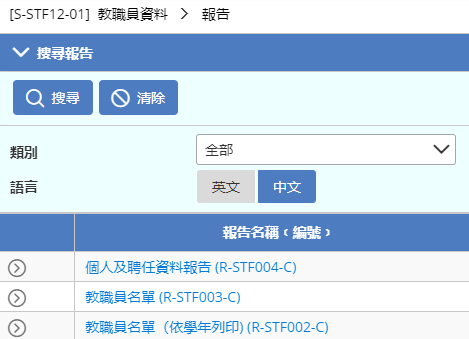 假期/缺席紀錄
代課比較
代課撮要
代課結餘累進
病假結餘
缺席
代課
外來代課教師
35
Staff Deployment Module
教職員調配模組
學年末： 查詢及報告
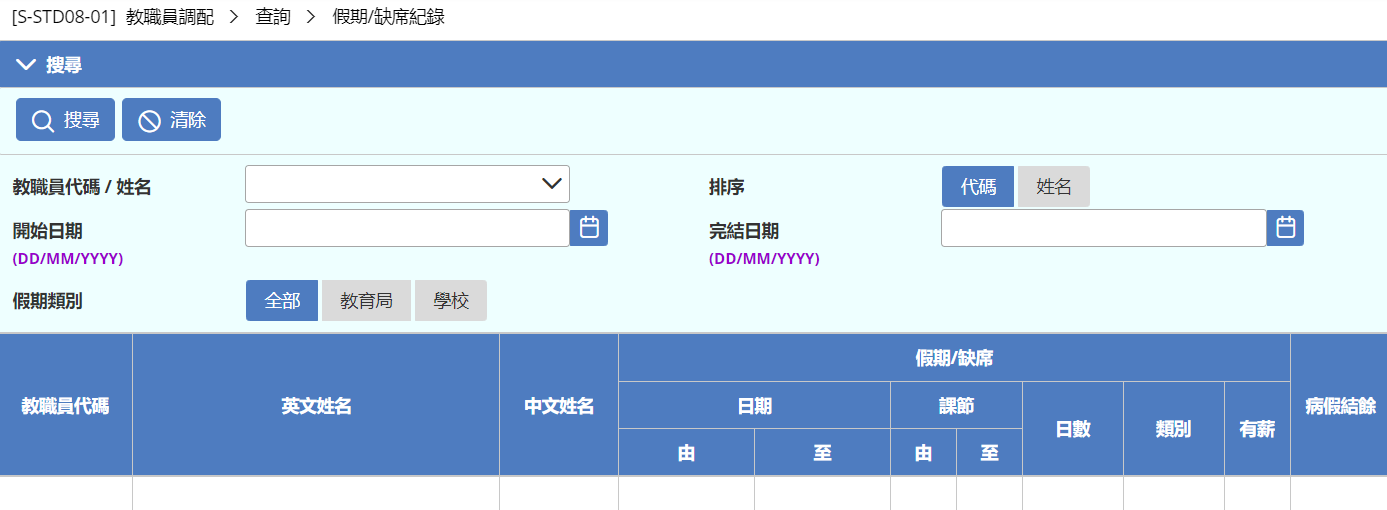 查詢例子：假期/缺席紀錄
36
Staff Deployment Module
教職員調配模組
教職員調配模組參考資料
主頁 > 模組資料 > 教職員調配
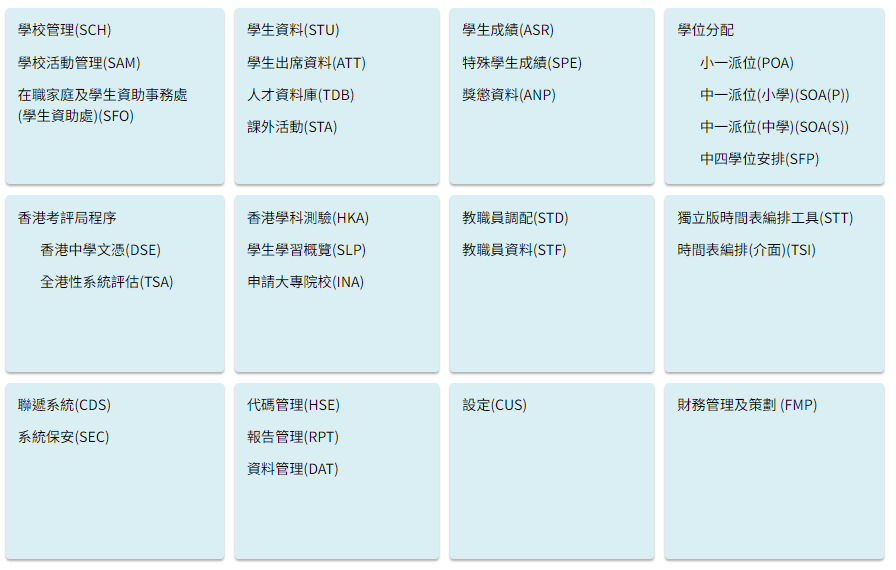 37
Staff Deployment Module
教職員調配模組
教職員調配模組參考資料
主頁 > 模組資料 > 教職員調配
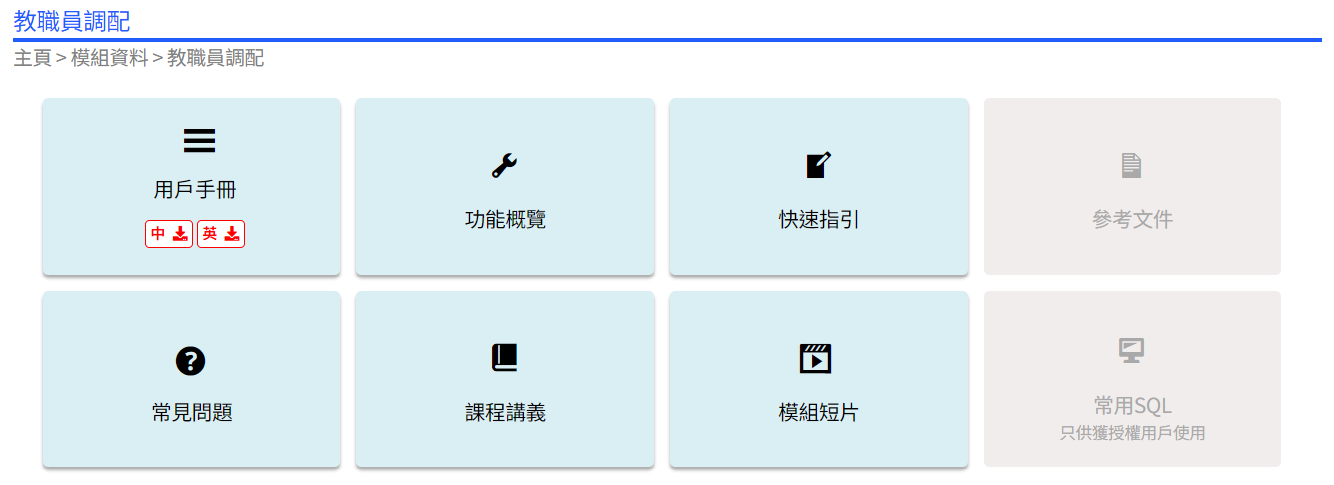 38
Staff Deployment Module
教職員調配模組
- 完 -
39